44-1
These materials are by the Kongki Ka Project and are made available to you under the terms of the Creative Commons Attribution ShareAlike license 4.0.
You have permission to share and redistribute these materials in any format and to make reasonable revisions and adaptations of this translation, provided that:
You include the above licence and source information.
If you redistribute these materials or create derivatives, you must distribute your contributions under the same license as the original.
 
The Holy Bible, Berean Standard Bible, BSB is produced in cooperation with Bible Hub, Discovery Bible, OpenBible.com, and the Berean Bible Translation Committee. This text of God's Word has been dedicated to the public domain.
 
Tibetan text is from the The Holy Bible in Modern Literary Tibetan, New Tibetan Bible translation.
This translation is made available under the terms of the Creative Commons Attribution-NonCommercial-NoDerivatives 4.0 International license.
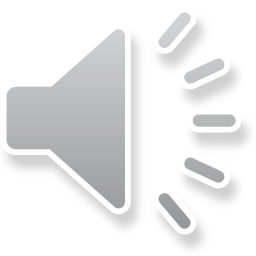 [Speaker Notes: Ch
44 The Crucifixion
1. Carrying the cross - Luke 23:26-32 (Left Top)
2. The Crucifixion – Luke 23:33-49; John 19:17-37 (Center)
3. Curtain torn in two - Matt 27:51-54 (Right Top)
4. Putting the body in the tomb – John 19:38-42; Matt 27:61-66 (Bottom)]
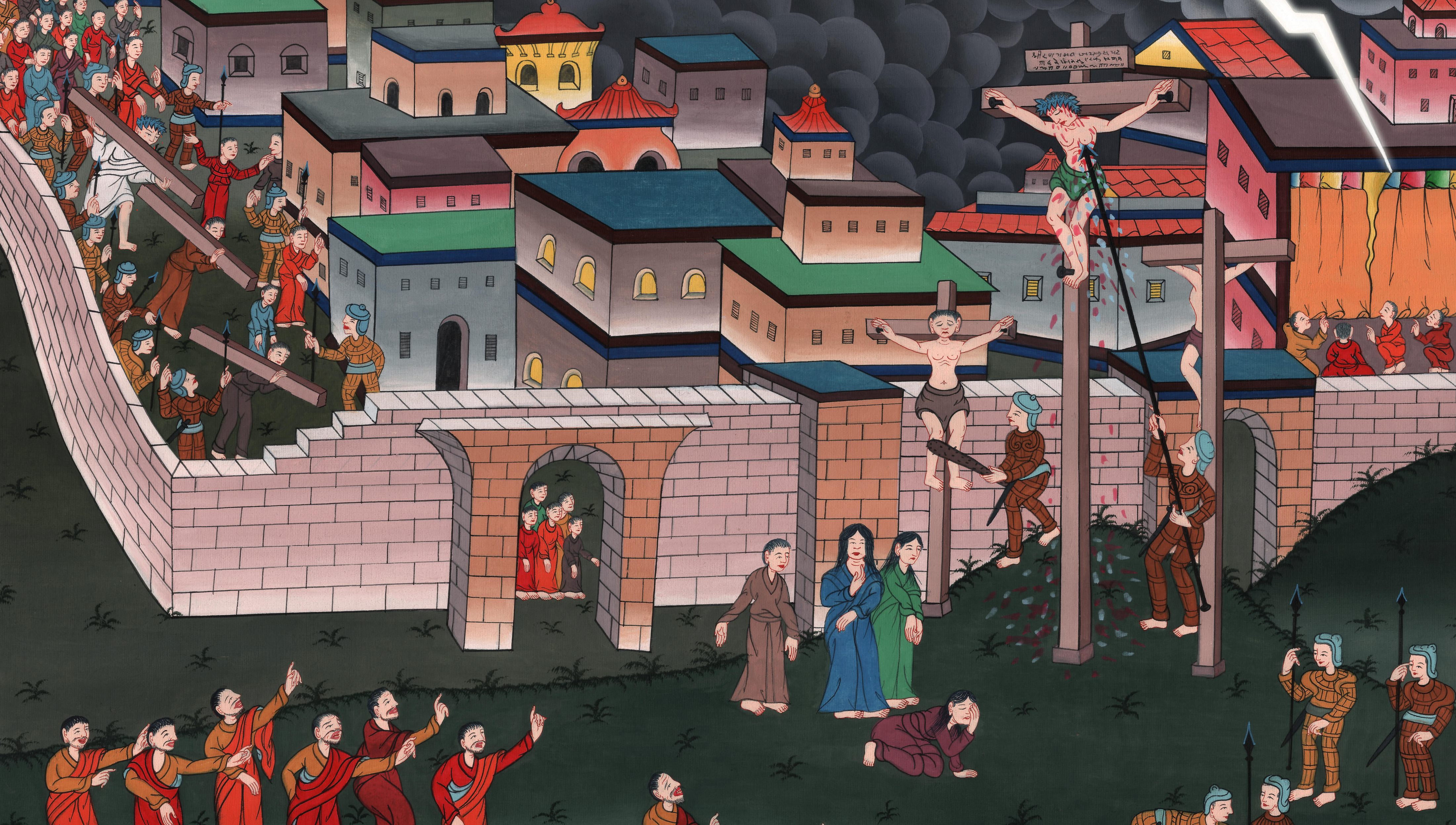 ལོ་ཀུ 23, ཡོ་ཧ་ནན 19
སྟོན་པ་ཡེ་ཤུ་རྒྱང་ཤིང་སྟེང་དུ་བཀྲོངས་པ།
ལོ་ཀུ 23, ཡོ་ཧ་ནན 19
སྟོན་པ་ཡེ་ཤུ་རྒྱང་ཤིང་སྟེང་དུ་བཀྲོངས་པ།
Carrying the cross - Luke 23:26-32 The Crucifixion – Luke 23:33-49; John 19:17-37
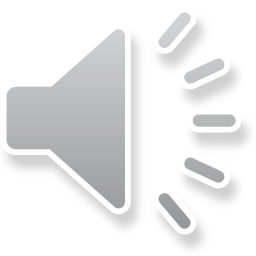 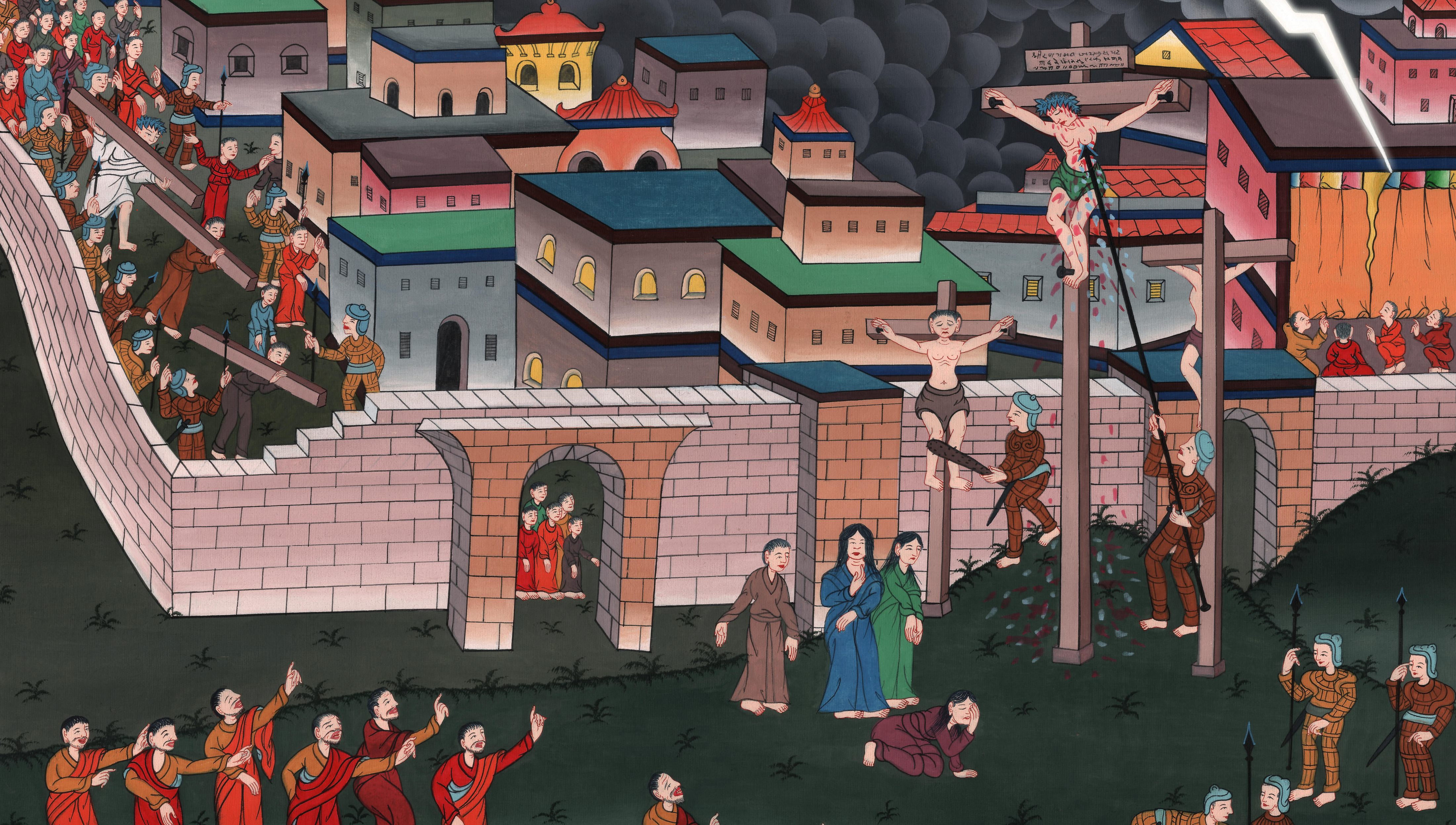 ལོ་ཀུ 23, ཡོ་ཧ་ནན 19
སྟོན་པ་ཡེ་ཤུ་རྒྱང་ཤིང་སྟེང་དུ་བཀྲོངས་པ།
This work is licensed under a Creative Commons Attribution-ShareAlike 4.0 International License
ཡོ་ཧ་ནན 19: 17དེ་ནས་དམག་མི་རྣམས་ཀྱིས་སྐྱབས་མགོན་ཡེ་ཤུ་ཁྲིད་པ༌དང༌། ཁོང་གིས་ཀྱང་རང་ཉིད་ཀྱི་ཤིང་རྒྱ་གྲམ་ཁུར་ནས་ཕྱི་རོལ་ཏུ་ཕེབས༌ཤིང༌། མགོ་སྐོགས་གནས་ཞེས་པ་ཨིབ་རིའི་མི་རིགས་ཀྱི་སྐད་དོད་དུ་གོལ་གོ་ཐཱ་ཟེར་བའི་ས་ཆར་སླེབས་སོ།།
John 19 So the soldiers took charge of Jesus. 17Carrying His own cross, He went out to The Place of the Skull, which in Hebrew is called Golgotha.
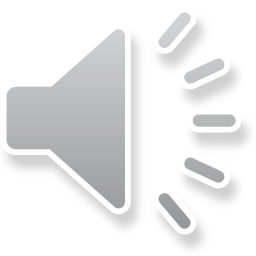 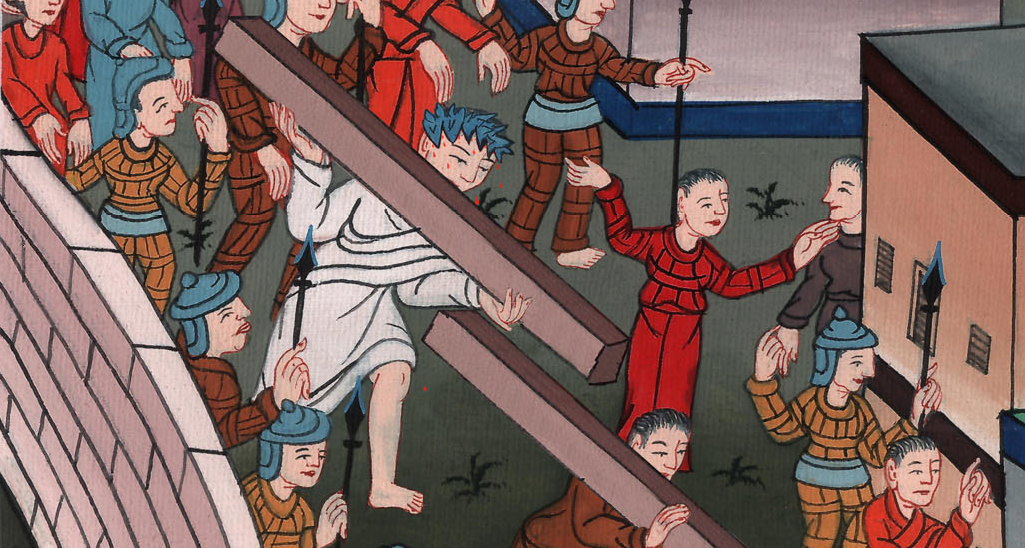 ཡོ་ཧ་ནན 19:17
ལོ་ཀུ 23:26སྐྱབས་མགོན་ཡེ་ཤུ་ཕར་ཁྲིད་ནས་འགྲོ་སྐབས། ཀི་རེ་ནེ་པ་སྟེ་མིང་ལ་སི་མོན་ཟེར་བ་ཞིག་ཡོད་པ་དེ་གྲོང་གསེབ་ནས་ཡོང་བ༌ན། དེ་རྣམས་ཀྱིས་ཁོ་ལ་ཤིང་རྒྱ་གྲམ་ཁུར་ནས་སྐྱབས་མགོན་ཡེ་ཤུའི་རྗེས་སུ་འབྲང་དུ་བཅུག
luke 23:26As the soldiers led Him away, they seized Simon of Cyrene on his way in from the country, and put the cross on him to carry behind Jesus.
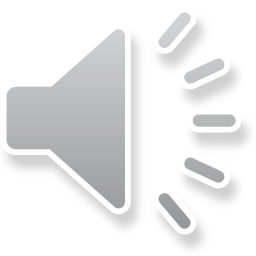 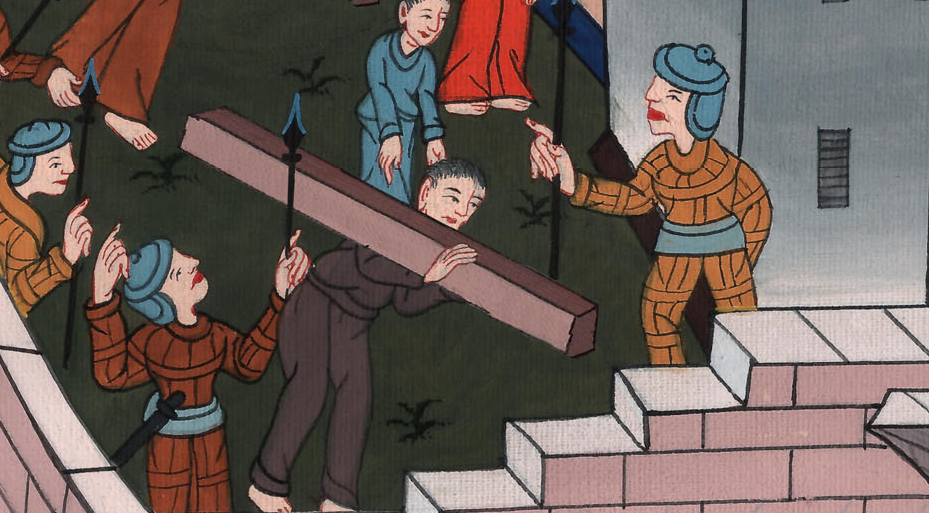 ལོ་ཀུ 23:26
27མི་ཤིན་ཏུ་མང་པོ་ཞིག་ཀྱང་ཁོང་གི་རྗེས་སུ་འབྲངས་ཤིང་། དེ་རྣམས་ལས་བུད་མེད་འགའ་ཡོད་པ་ཁོང་གི་ཆེད་དུ་སེམས་སྡུག་ཆེན་པོས་ངུས་སོ།།
27A great number of people followed Him, including women who kept mourning and wailing for Him.
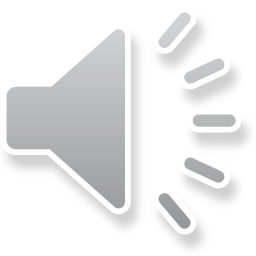 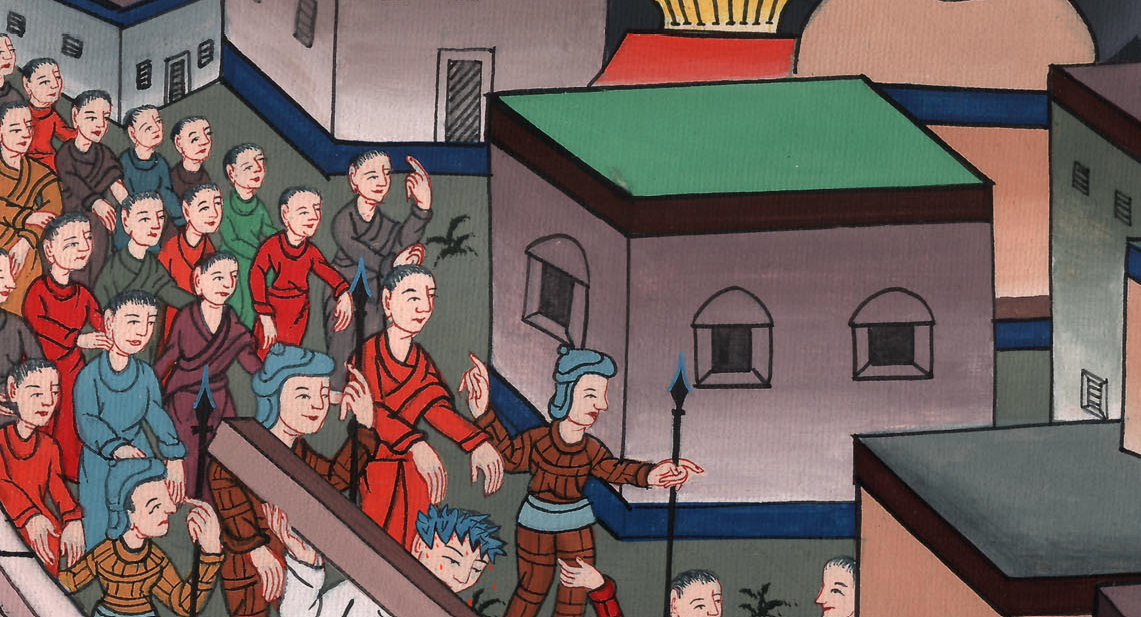 ལོ་ཀུ 23:27
32ཡང་མི་ཉེས་ཅན་གཞན་གཉིས་ཀྱང་སྐྱབས་མགོན་ཡེ་ཤུ་དང་མཉམ་དུ་གསོད་པར་ཁྲིད༌ཅིང༌།
32Two others, who were criminals, were also led away to be executed with Jesus.
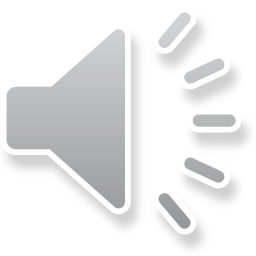 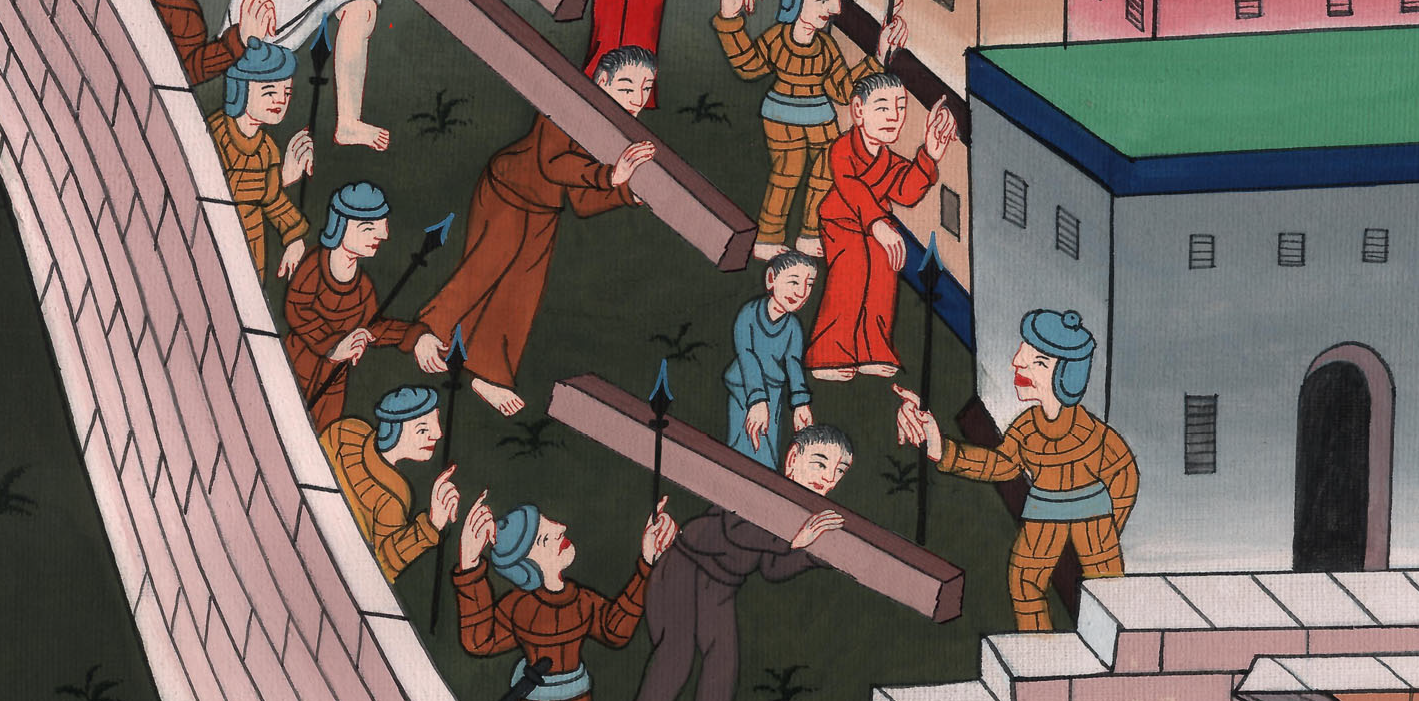 ལོ་ཀུ 23:32
33མགོ་སྐོགས་གནས་ཟེར་བའི་ས་ཆར་སླེབས་པ༌དང༌། སྐྱབས་མགོན་ཡེ་ཤུ་ཤིང་རྒྱ་གྲམ་གྱི་སྟེང་དུ་བརྡབས་པ་དང་། མི་ཉེས་ཅན་དེ་གཉིས་ཀའང་ཁོང་གི་གཡས་གཡོན་དུ་དེ་ལྟར་ཤིང་རྒྱ་གྲམ་གྱི་སྟེང་དུ་བརྡབས་སོ།།
33When they came to the place called The Skull, they crucified Him there, along with the criminals, one on His right and the other on His left.
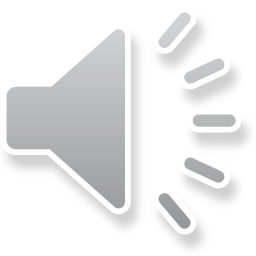 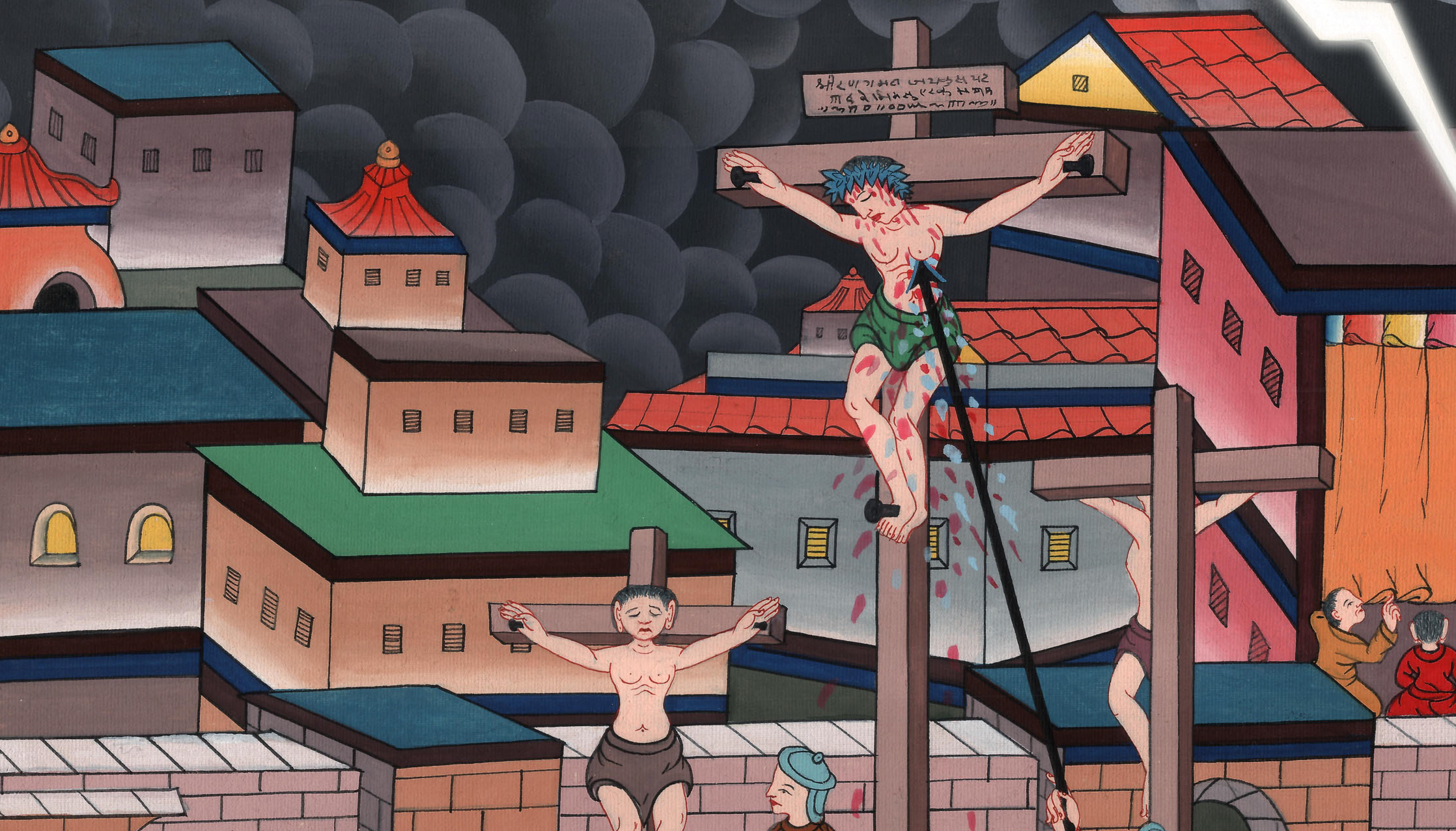 ལོ་ཀུ 23:33
34དུས༌དེར། སྐྱབས་མགོན་ཡེ་ཤུས་འདི་སྐད༌དུ། ཀྱེ། ཡབ་ལགས། ཁོ་རྣམས་ཀྱིས་རང་གིས་ཅི་བྱེད་བཞིན་པའང་མི་ཤེས་པས་ཉེས་སྐྱོན་བསལ་བར་མཛོད་ཅེས་གསུངས་སོ༎
34Then Jesus said, “Father, forgive them, for they do not know what they are doing.”…
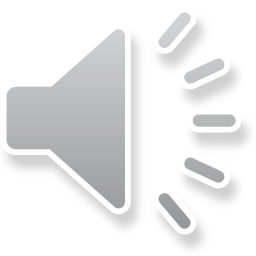 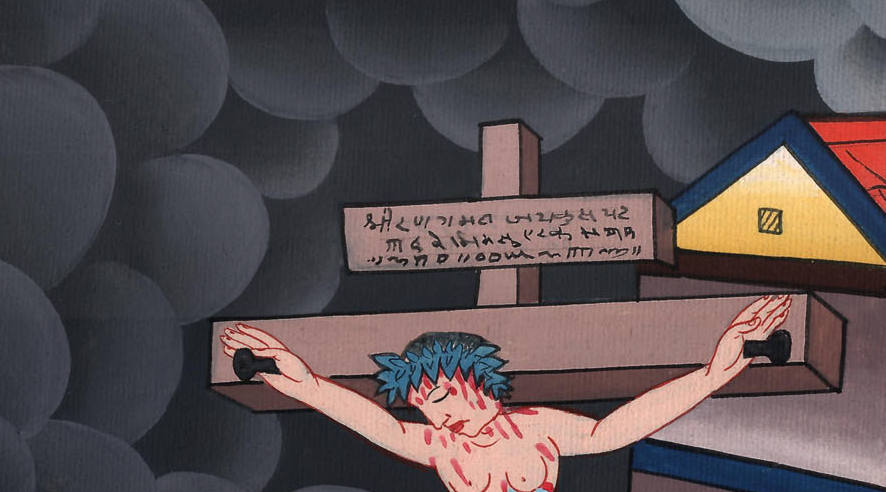 ལོ་ཀུ 23:34
དེ་ནས་དམག་མི་རྣམས་ཀྱིས་རྒྱན་འཕངས་ནས་ཁོང་གི་ན་བཟའ་བགོ་བཤའ་བརྒྱབ།
The soldiers divided up his clothes by casting lots.
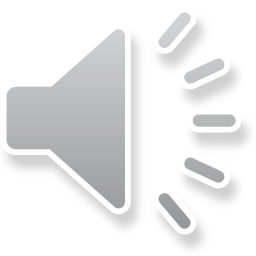 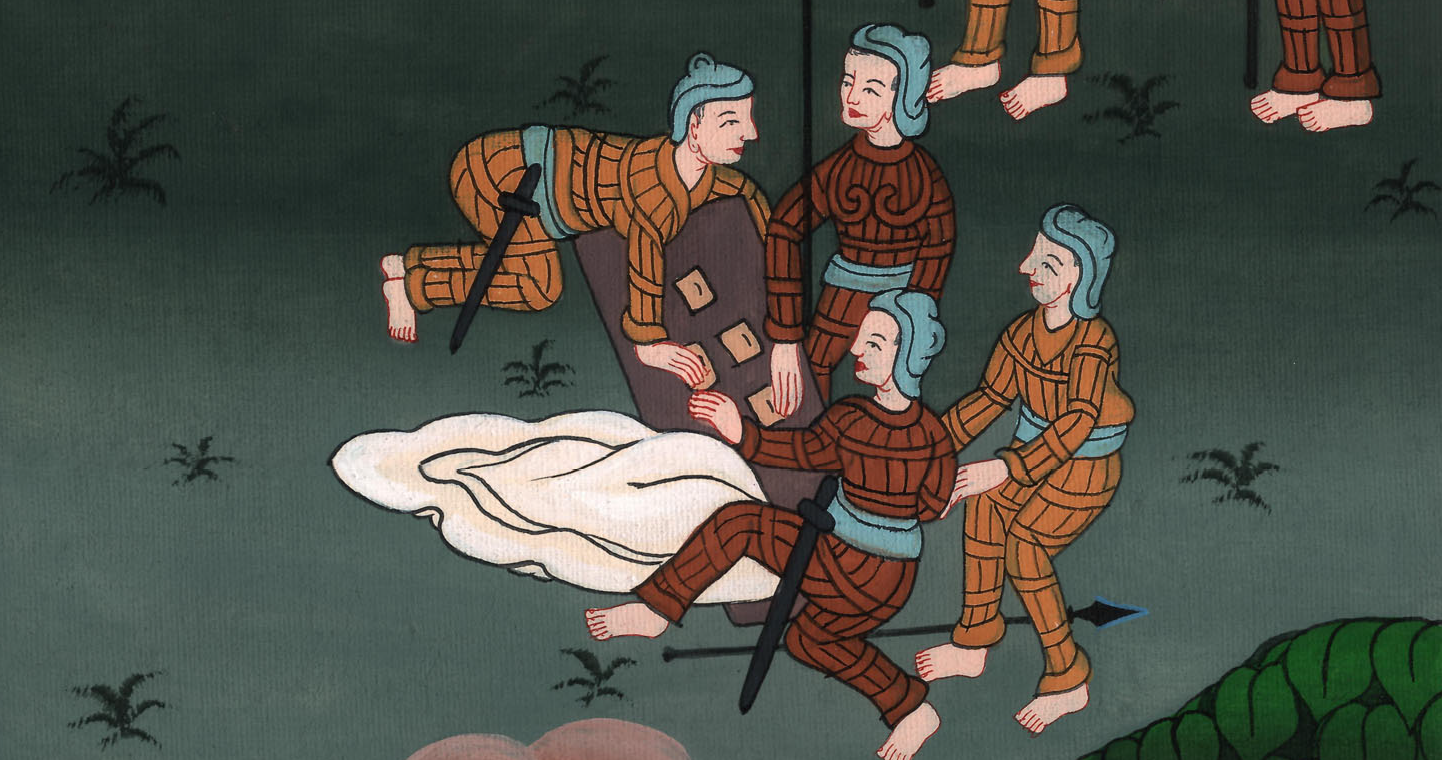 ལོ་ཀུ 23:34
35མི་རྣམས་ཀྱང་གནས་དེར་འགྲེངས་ནས་ལྟ་བཞིན་འདུག༌ལ། འགོ་དཔོན་རྣམས་ཀྱང་ན༌རེ། ཁོས་མི་གཞན་རྣམས་བསྐྱབས་མྱོང༌མོད། འོན་ཀྱང་ཁོ་ནི་དཀོན་མཆོག་གིས་བདམས་པའི་སྐྱབས་མགོན་མཱ་ཤི་ཀ་ཡིན༌ན། རང་ཉིད་སྐྱོབ་ཐུབ་པ་ལོས་ཡིན་ཞེས་འཕྱ་སྨོད་བྱས་པ༌དང༌།
35The people stood watching, and the rulers sneered at Him, saying, “He saved others; let Him save Himself if He is the Christ of God, the Chosen One.”
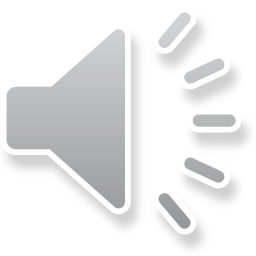 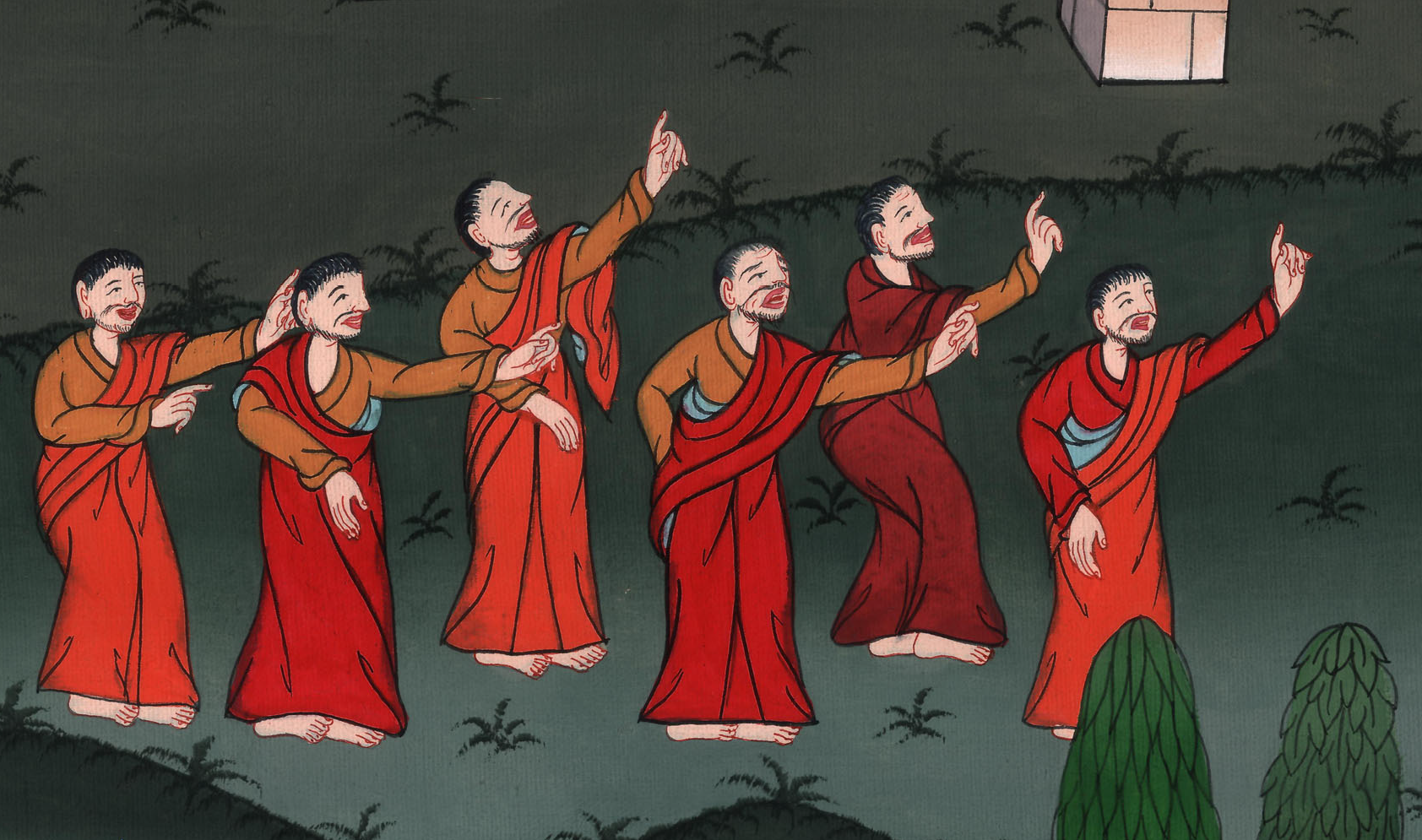 ལོ་ཀུ 23:35
ཡོ་ཧ་ནན 19:19ཡང་པི་ལ་ཏུས་ཤིང་བྱང་ཞིག་གི་ངོས་སུ་ཡ་ཧུ་དཱ་པའི་རྒྱལ་པོ་ནཱ་ཙ་རེལ་པ་ཡེ་ཤུའོ་ཞེས་འབྲི་དགོས་པའི་བཀའ་བསྒོས་པ་དང་ཤིང་བྱང་དེའང་ཤིང་རྒྱ་གྲམ་གྱི་གོང་དུ་བརྡབས་སོ།།
John 19:19Pilate also had a notice posted on the cross. It read:
JESUS OF NAZARETH,
THE KING OF THE JEWS.
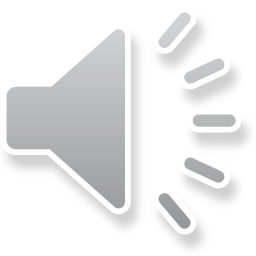 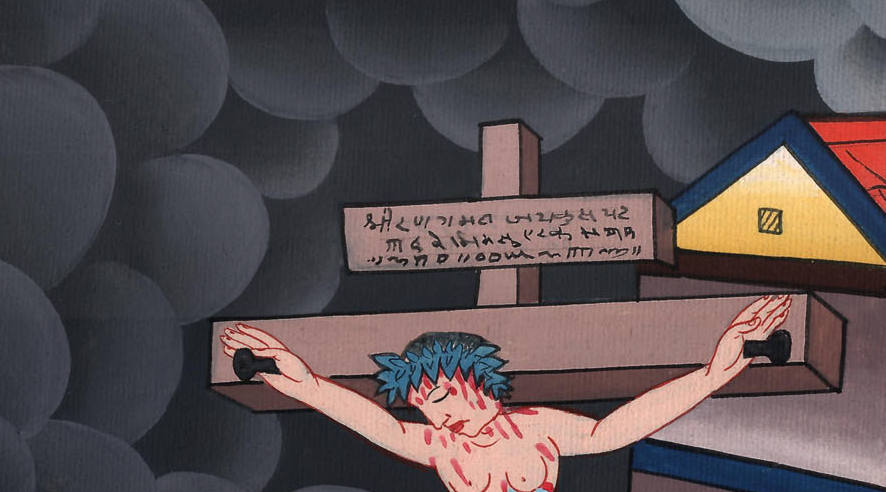 ཡོ་ཧ་ནན 19:19
25…དེ་ཡང་སྐྱབས་མགོན་ཡེ་ཤུའི་ཤིང་རྒྱ་གྲམ་གྱི་ཉེ་འགྲམ་དུ་ཁོང་གི་ཡུམ་དང་ཨ༌ནེ།… 26སྐྱབས་མགོན་ཡེ་ཤུས་རང་གི་ཡུམ་དང་གཅེས་པའི་ཐུགས་སྲས་གཉིས་ཀ་ཉེ་འགྲམ་དུ་ལངས་ནས་བསྡད་ཡོད་པ་གཟིགས་ཏེ་འདི་སྐད༌དུ། ཡུམ༌ལགས། ཁྱེད་ཀྱི་བུ་ལ་གཟིགས་དང་ཞེས་གསུངས༌ཤིང༌།
25Near the cross of Jesus stood His mother…26When Jesus saw His mother and the disciple whom He loved standing nearby, He said to His mother, “Woman, here is your son.”
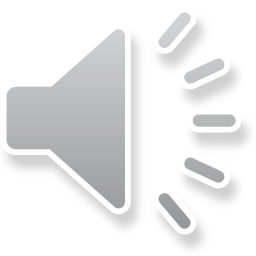 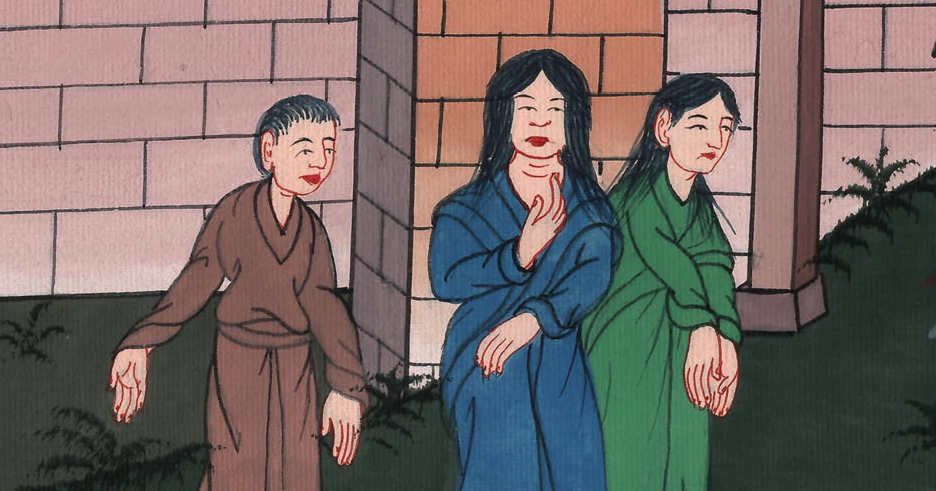 ཡོ་ཧ་ནན 19:25,26
27ཡང་ཐུགས་སྲས་དེ་ལ་འདི་སྐད༌དུ། ཁྱོད་ཀྱི་ཡུམ་ལ་ལྟོས་དང་ཞེས་གསུངས། དུས་དེ་ནས༌བཟུང༌། ཐུགས་སྲས་དེས་སྐྱབས་མགོན་ཡེ་ཤུའི་ཡུམ་རང་ཁྱིམ་དུ་བསུས་སོ།།
27Then He said to the disciple, “Here is your mother.” So from that hour, this disciple took her into his home.
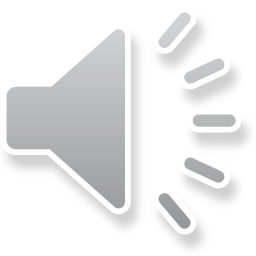 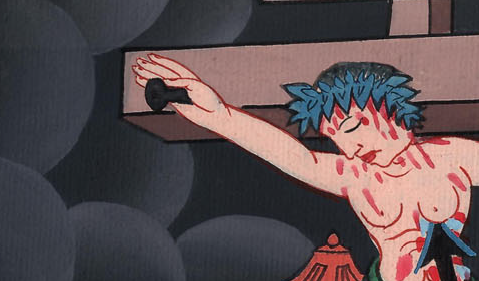 ཡོ་ཧ་ནན 19:27
ལོ་ཀུ 23:39ཤིང་རྒྱ་གྲམ་གྱི་སྟེང་དུ་བརྐྱངས་པའི་མི་ཉེས་ཅན་གཉིས་ལས་གཅིག་ན༌རེ། ཁྱོད་རང་སྐྱབས་མགོན་མཱ་ཤི་ཀ་མ་ཡིན༌ནམ། ཁྱོད་ཀྱིས་རང་ཉིད་དང་ངེད་གཉིས་སྐྱོབས་ཤིག་ཅེས་སྨྲས་ཏེ་འཕྱ་དམོད་བྱས་སོ།།
luke 23:39One of the criminals who hung there heaped abuse on Him. “Are You not the Christ?” he said. “Save Yourself and us!”
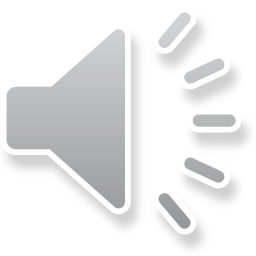 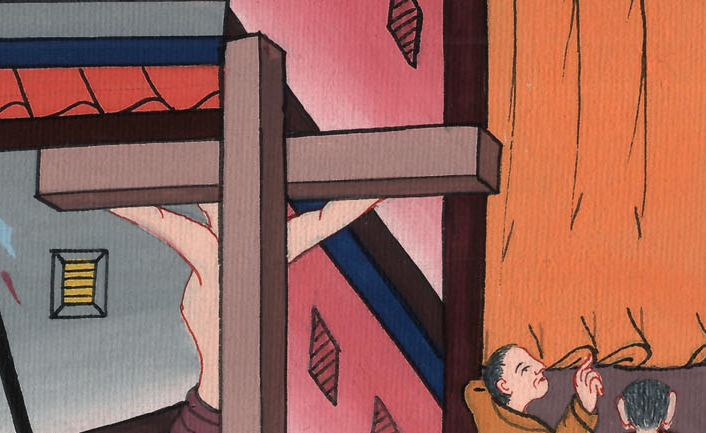 ལོ་ཀུ 23:39
40འོན་ཀྱང་ཉེས་ཅན་ཅིག་ཤོས་ཀྱིས་ཉེས་ཅན་དེ་ལ་སྡིགས་མོ་བྱེད་བཞིན་ན༌རེ། ཁྱོད་ལའང་ཉེས་ཆད་དེ་འདྲ་བཅད་པ་ཡིན་པས་ད་དུང་དཀོན་མཆོག་ལ་མི་འཇིགས༌སམ།
40But the other one rebuked him, saying, “Do you not even fear God, since you are under the same judgment?
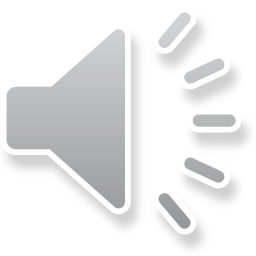 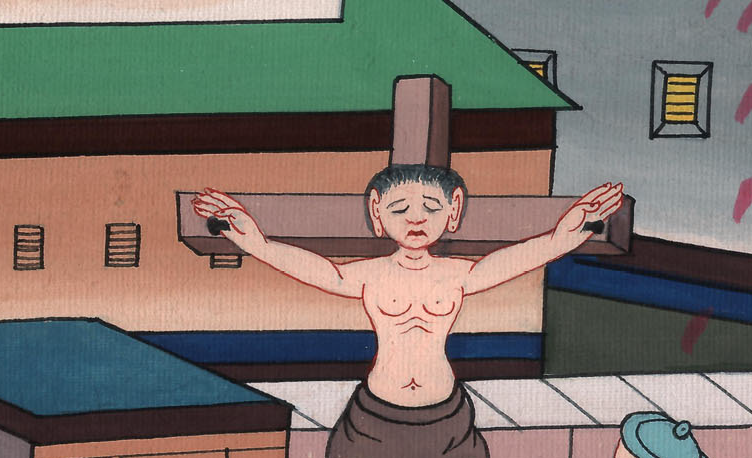 ལོ་ཀུ 23:40
41འུ་གཉིས་ལ་ཆད་པ་འཕོག་འོས༌ཏེ། འུ་གཉིས་ཀྱིས་ཆད་པ་མྱོང་བ་ནི་ཅི་བྱས་དོན་དང་མཐུན༌པ་ཡིན། འོན་ཀྱང་མི་འདིས་ཉེས་སྐྱོན་ཅི་ཡང་མ་བྱས་ཞེས་སྨྲས་པ༌དང༌།
41We are punished justly, for we are receiving what our actions deserve. But this man has done nothing wrong.”
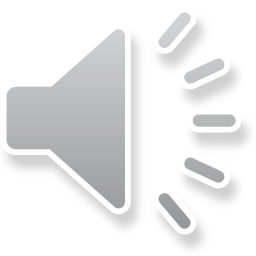 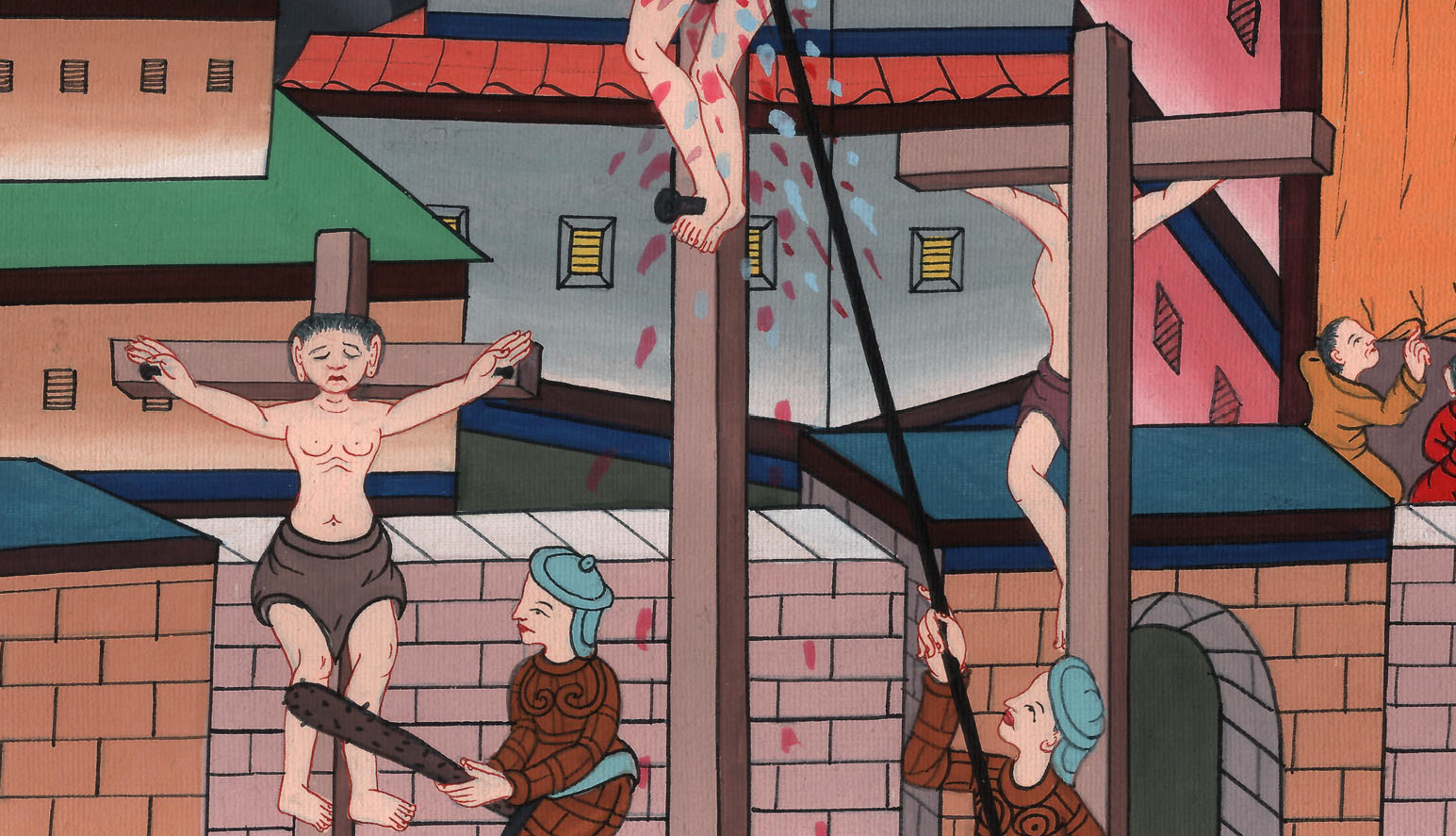 ལོ་ཀུ 23:41
42ཡང་ཁོས་སྐྱབས་མགོན་ཡེ་ཤུ་ལ། ཡེ་ཤུ༌ལགས། ཁྱེད་རང་རྒྱལ་སྲིད་ཀྱི་ནང་དུ་ཕེབས་ཡོང་བའི་དུས༌སུ། ང་རང་ཡང་ཐུགས་ལ་འཛིན་པར་མཁྱེན་ཞེས་ཞུས་སོ།།
42Then he said, “Jesus, remember me  when You come into Your kingdom!”
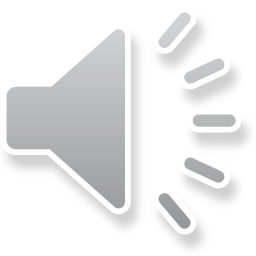 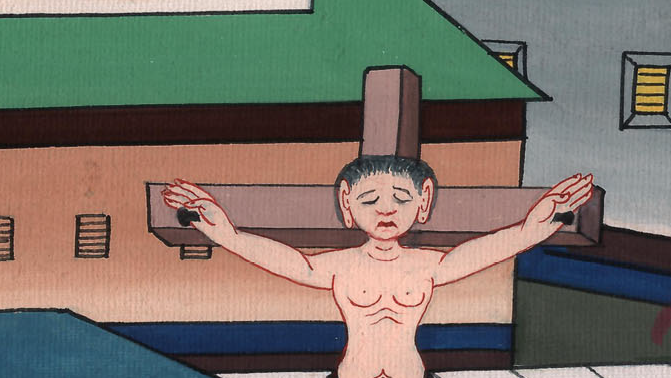 ལོ་ཀུ 23:42
43ཁོང་གིས་ཉེས་ཅན་དེ་ལ་འདི་སྐད༌དུ། བདག་གིས་ཁྱོད་ལ་བདེན་པར་སྨྲ༌སྟེ། དེ་རིང་ཁྱོད་ནི་བདག་དང་མཉམ་དུ་ནམ་མཁའི་ཞིང་ཁམས་ཀྱི་དགའ་བདེའི་ལྡུམ་རའི་ནང་དུ་ཡོད་པར་འགྱུར་ཞེས་གསུངས༌སོ།།
43And Jesus said to him, “Truly I tell you, today you will be with Me in Paradise.”
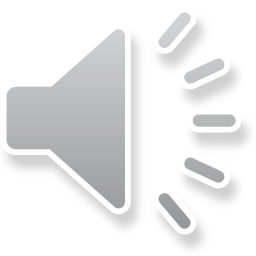 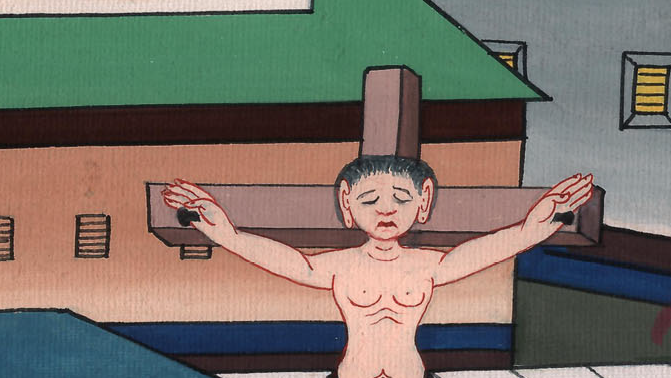 ལོ་ཀུ 23:43
44ཉིན་གུང་གི་སྐབས༌སུ། ཡུལ་དེ་ཡོངས་སུ་ཕྱི་དྲོའི་ཆུ་ཚོད་གསུམ་པའི་བར་དུ་མུན་ནག་འཐིབས་ཤིང་། 45ཉི་མའི་འོད་ཀྱང་བསྒྲིབས་པ༌དང༌།
44It was now about the sixth hour, and darkness came over all the land until the ninth hour. 45The sun was darkened, …
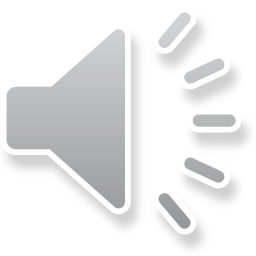 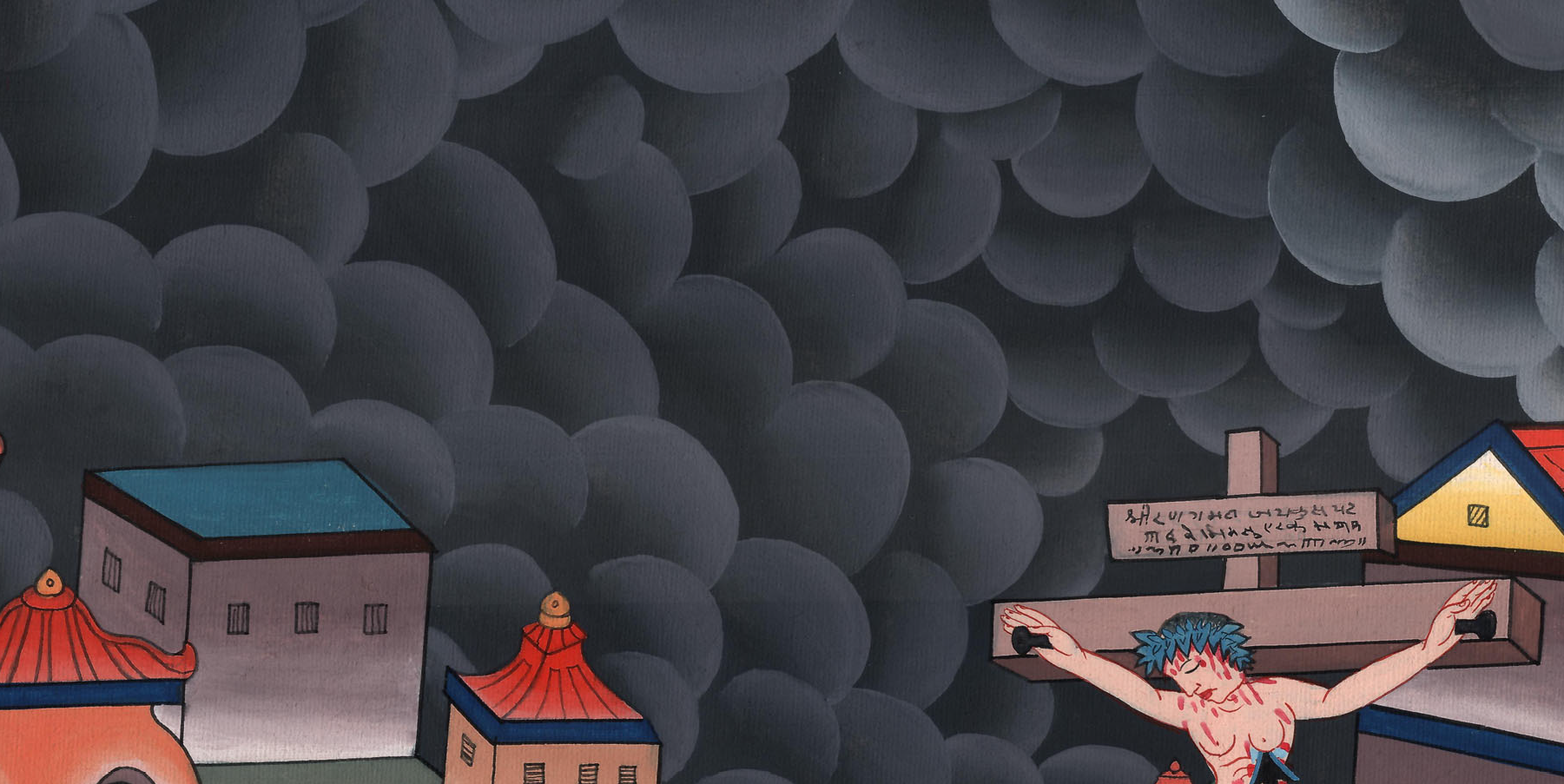 ལོ་ཀུ 23:44,45
ཡོ་ཧ་ནན 19:28དེ་ནས་སྐྱབས་མགོན་ཡེ་ཤུས་དོན་ཐམས་ཅད་གྲུབ་ཟིན་པ་མཁྱེན༌ཏེ། གསུང་རབ་ཀྱི་མདོ་ལས་གསུངས་པ་ལྟར་འགྲུབ་པའི༌ཕྱིར། བདག་ལ་སྐོམ་པ་བྱུང་ཞེས་གསུངས་པ༌ན།
John 1928After this, knowing that everything had now been accomplished, and to fulfill the Scripture, Jesus said, “I am thirsty.”
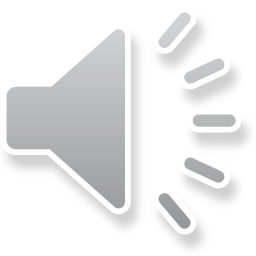 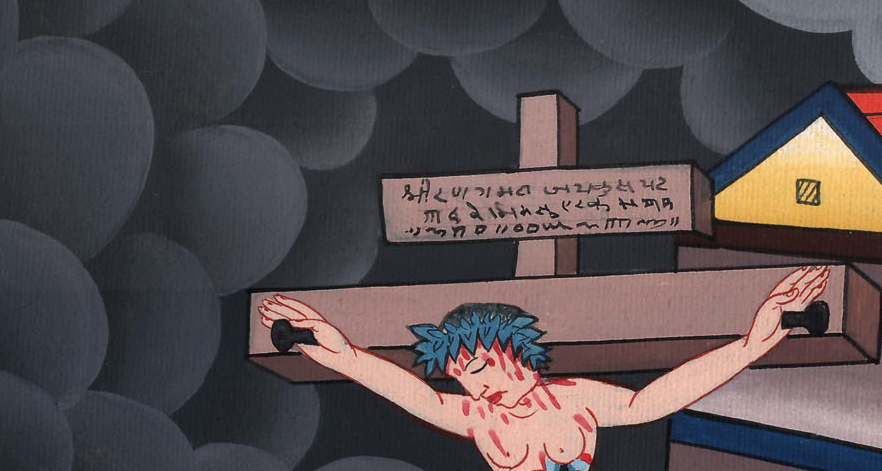 ཡོ་ཧ་ནན 19:28
29རྒུན་ཆང་སྐྱུར་མོས་བཀང་བའི་སྣོད་ཅིག་གནས་དེར་བཞག་ཡོད་པ༌ལ། ཁོ་རྣམས་ཀྱིས་འགྱིག་སོབ་ཅིག་རྒུན་ཆང་སྐྱུར་མོར་སྦངས༌ཏེ། ཨི་སོབ་ཅེས་པའི་རྩྭ་ཤིང་གི་རྩེ་མོར་བཀལ་ནས་ཁོང་གི་ཞལ་ལ་དྲངས་སོ།།
29A jar of sour wine  was sitting there. So they soaked a sponge in the wine, put it on a stalk of hyssop, and lifted it to His mouth.
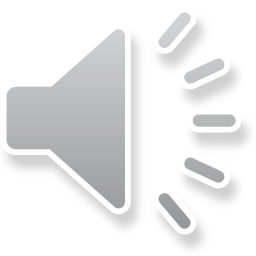 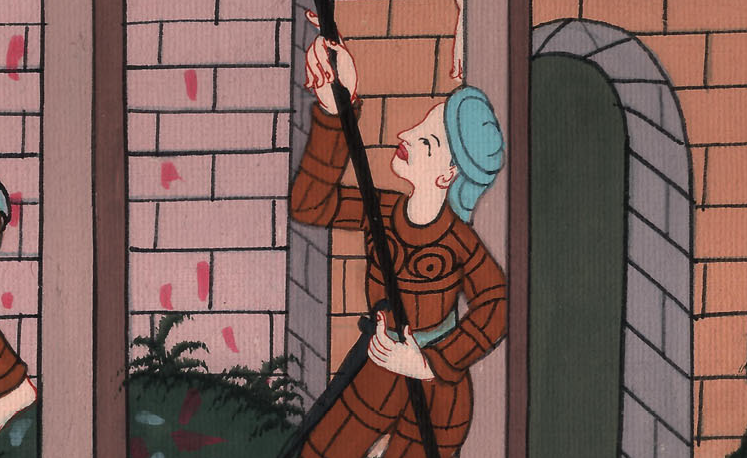 ཡོ་ཧ་ནན 19:29
མད་ཐཱ 27:46ཕྱི་དྲོའི་ཆུ་ཚོད་གསུམ་ཙམ་ལ་སྐྱབས་མགོན་ཡེ་ཤུས་གསུང་སྐད་ཆེན༌པོས། ཨེ༌ལེ། ཨེ༌ལེ། ལཱ་མཱ་སཱ་པཱག་ཐཱ་ནེ་ཞེས་གསུངས༌ཤིང༌། དོན་ནི་འདི་ལྟ༌སྟེ། ཀྱེ། བདག་གི་དཀོན་མཆོག༌ལགས། བདག་གི་དཀོན་མཆོག༌ལགས། ཁྱེད་ཀྱིས་ང་རང་རྒྱབ་ཏུ་བསྐྱུར་དོན་ཅི་ཞེས༌པའོ།།
Matt 2746About the ninth hour Jesus cried out in a loud voice, “Eli, Eli, lema sabachthani?” which means, “My God, My God, why have You forsaken Me?”
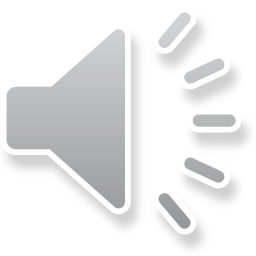 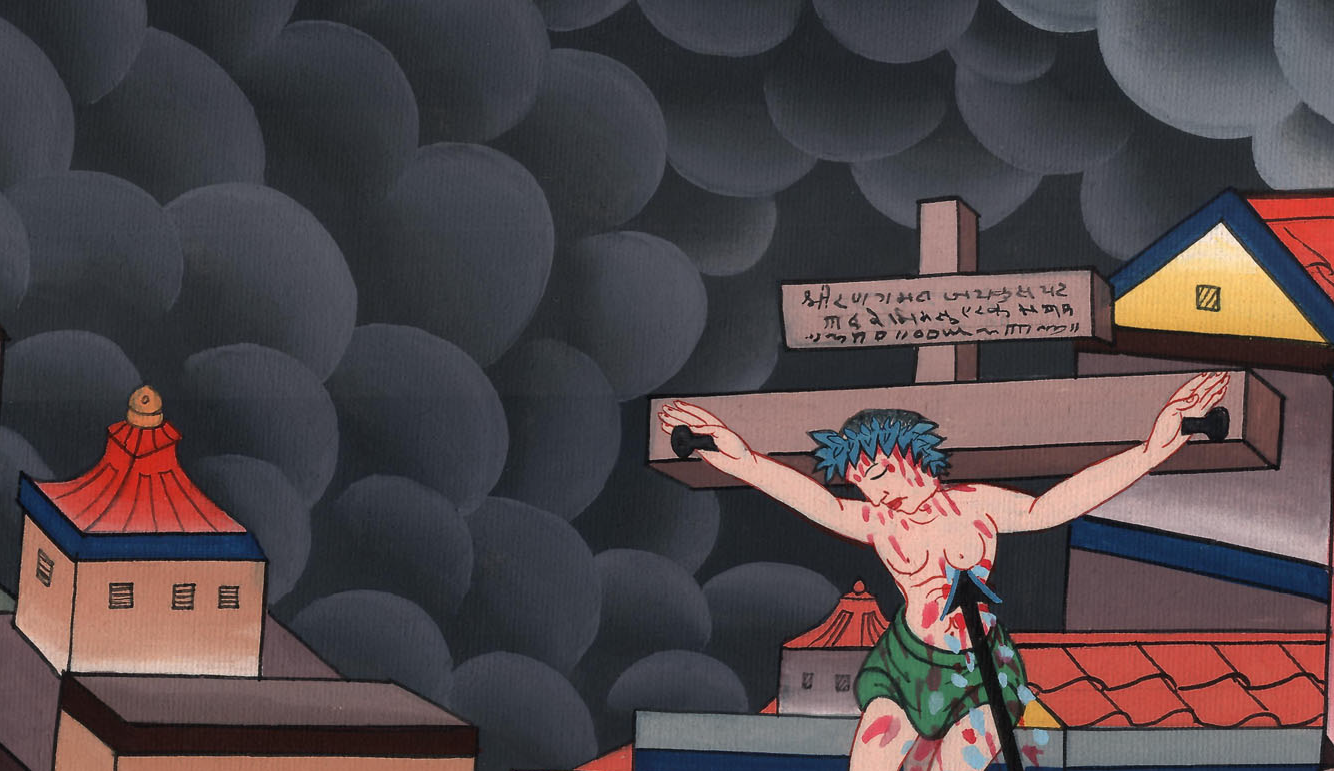 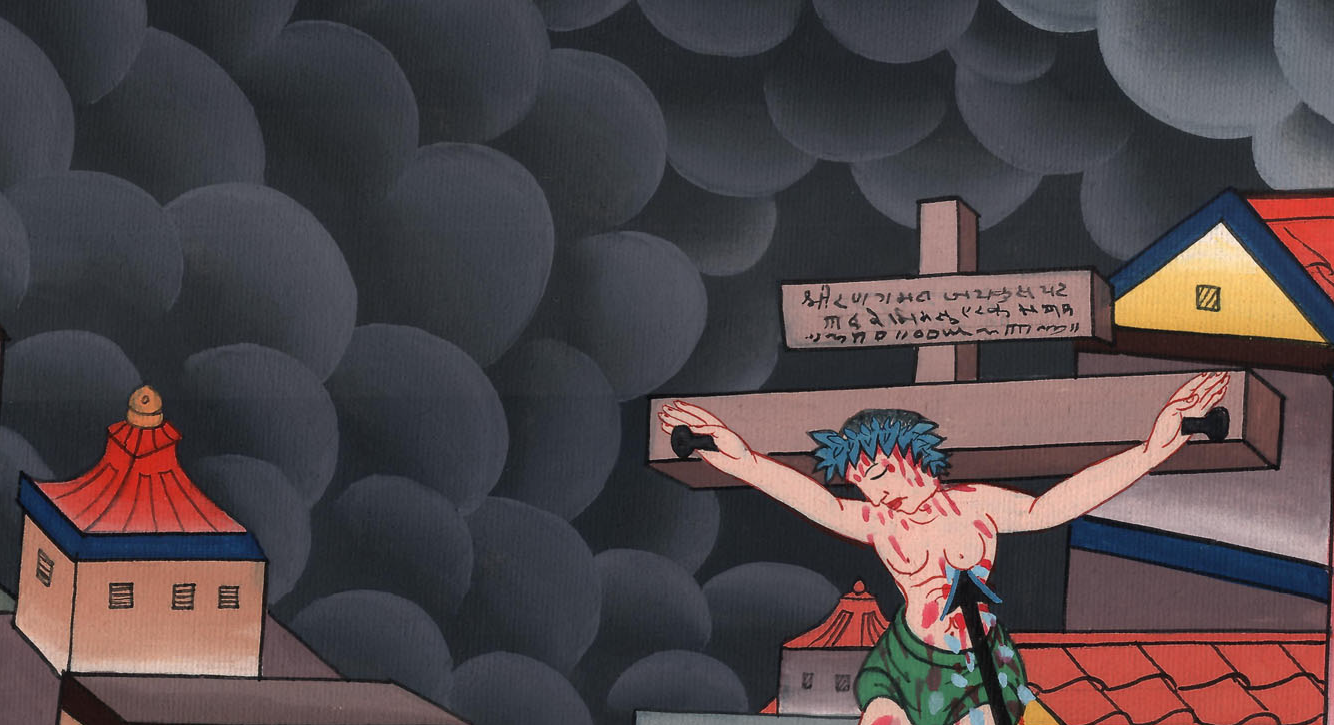 མད་ཐཱ། 27:46
ལོ་ཀུ 23:46སྐྱབས་མགོན་ཡེ་ཤུས་གསུང་སྐད་ཆེན༌པོས། ཀྱེ། ཡབ་ལགས། ངས་རང་གི་རྣམ་ཤེས་ཁྱེད་ཀྱི་ཕྱག་ཏུ་བཅོལ་བ་ཡིན་ཞེས་གསུངས་པ་དང་སྐུ་དབུགས་ཆད་པར་གྱུར་ཏོ།།
luke 2346Then Jesus called out in a loud voice, “Father, into Your hands I commit My Spirit.” And when He had said this, He breathed His last.
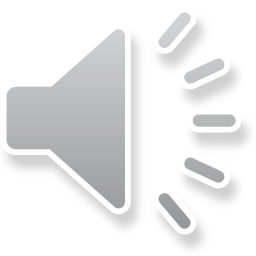 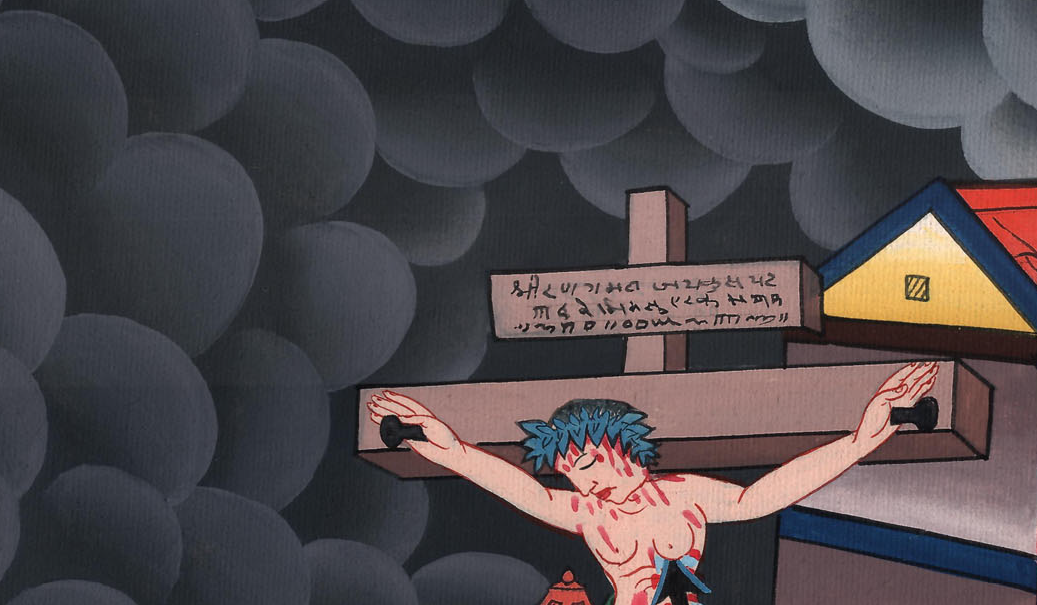 ལོ་ཀུ 23:46